Tone Dalvang
Oppdrag - Utredning av dyskalkuli
Avklare hovedansvar og oppgaver mellom opplæring og helse
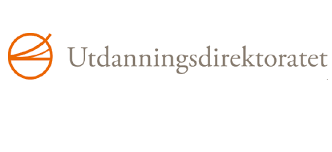 Oppdrag fra utdanningsdirektoratet
Juni 2016 – Realfagsstrategiens mål 2: Andelen barn og unge på lavt nivå i matematikk skal reduseres. Rapport med anbefalinger årsskiftet 2016/17 (Reikerås, Svingen, Dalvang)

Tildelingsbrev til Statped 2018 – Dyskalkuliutredning- avklare hovedansvar og oppgaver mellom opplæring og helse
Arbeidsgruppen etableres: Siri Grytøyr, Ketil Johnsen, Irina Jensø, Tone Dalvang

Tildelingsbrev 2019 - Oppdraget forlenges et året
2
Rapport om avklaring dyskalkuli
Tankene som ble presentert på «Sammen om oppdraget» var utkast, og små og store endringer kan ennå gjøres av arbeidsgruppen.
Rapporten om avklaring dyskalkuli skal leveres innen nyåret. Når arbeidsgruppen har levert rapporten er det utdanningsdirektoratet som eier den. 
Presentasjonen i sin helhet kan derfor ikke legges ut.
3